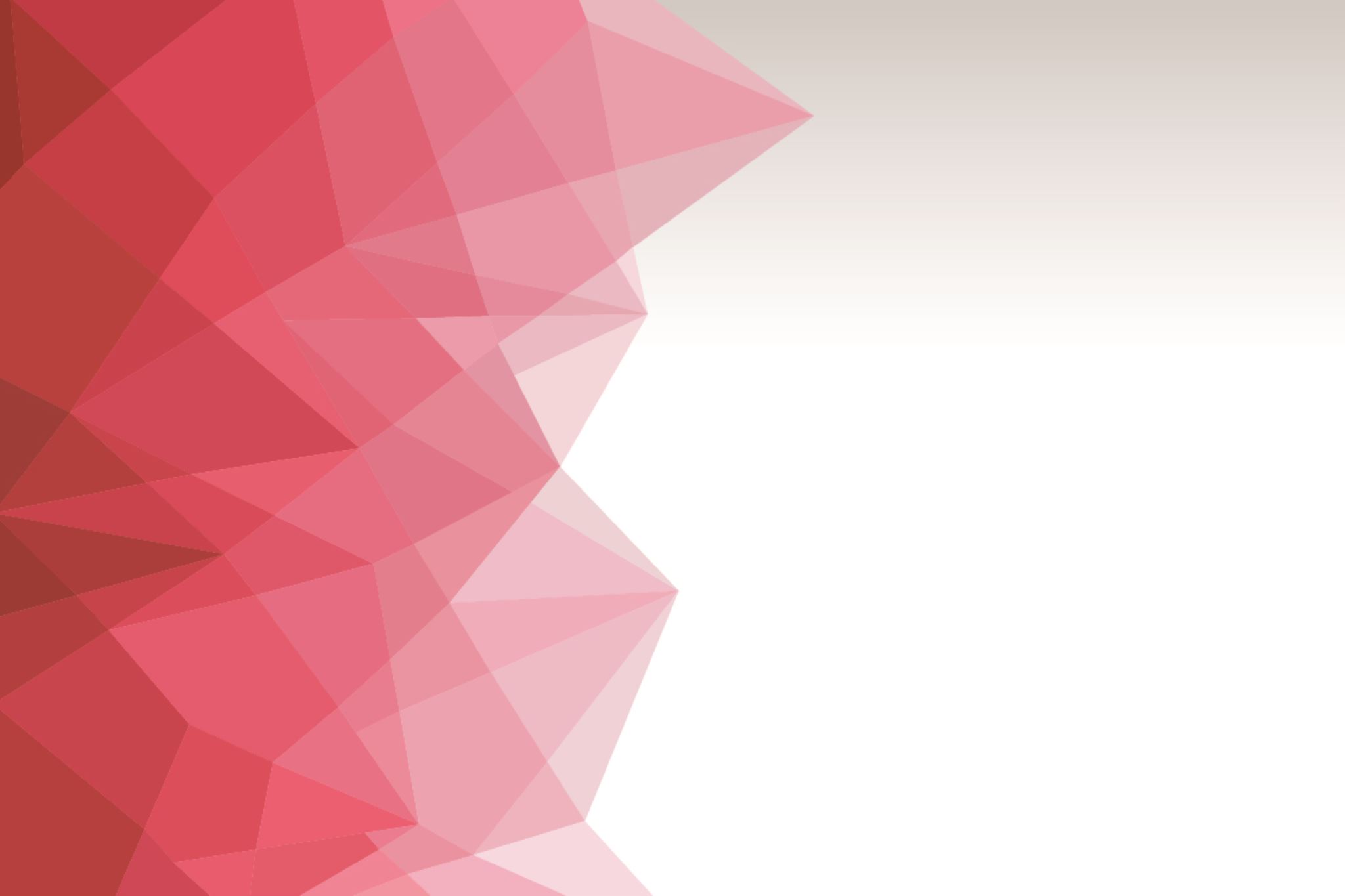 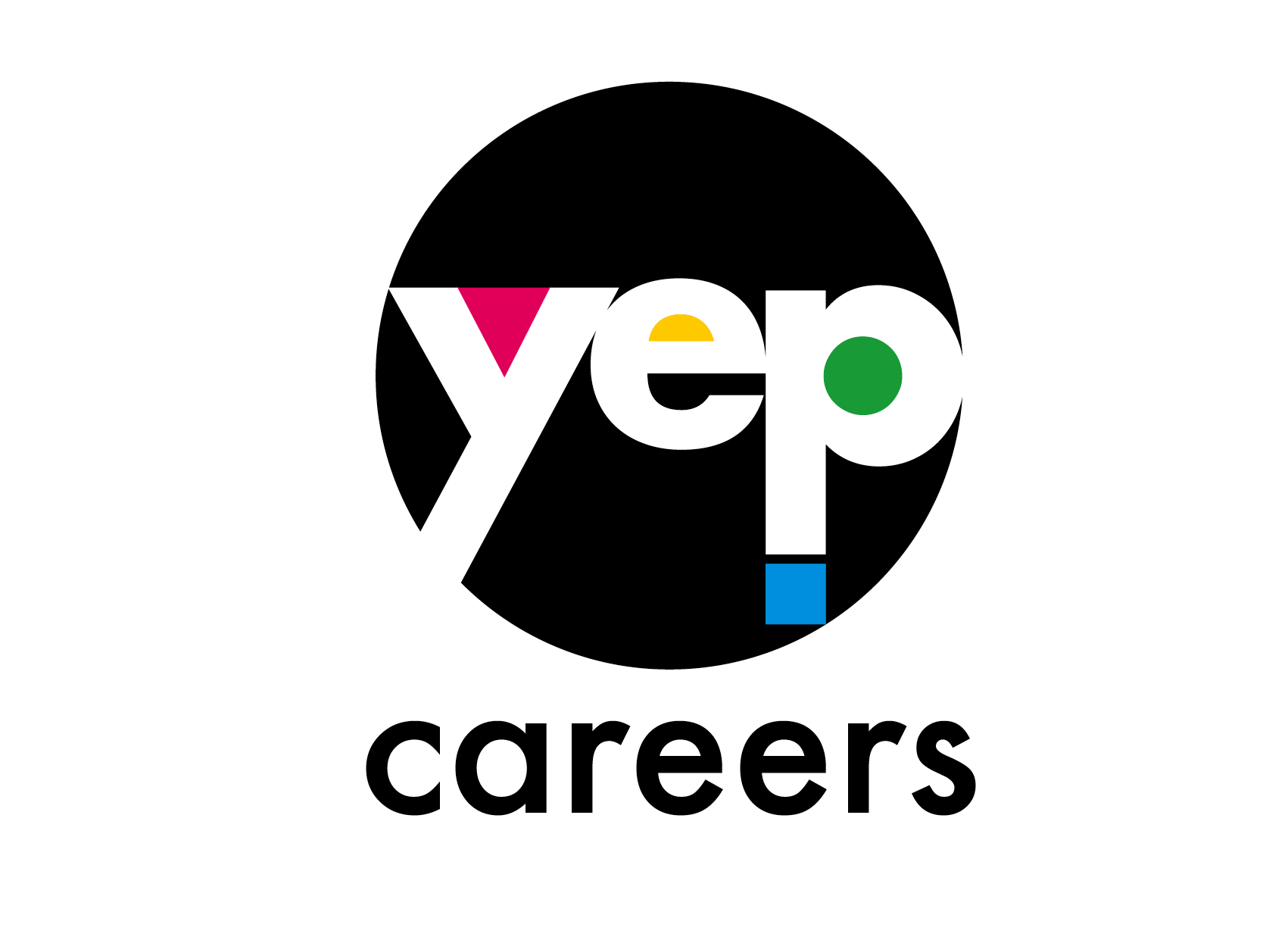 Pitch Deck Template
Contact:  Cherie Topfer | cherie@yep.careers | 0404041775
BUSINESS CONCEPT NAME
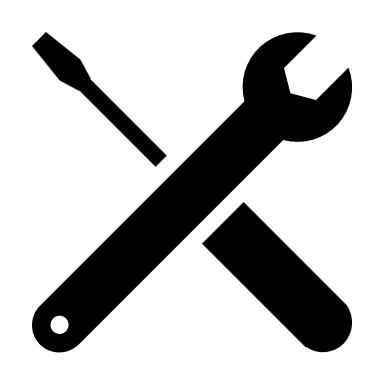 INTRODUCTION
2
YOUR AMAZING TEAM
Tell the audience why you are the right team to deliver this solution.
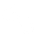 TELL vs SHOW
TELL the audience why they should trust you, and how passionate you are
SHOW qualifications, experience etc.
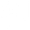 INTERESTING HOOKS
Evidence of success 
Unique team qualities
TIPS
Highlight your passion and commitment for the area
Highlight key knowledge areas
Highlight previous success
Use a picture of the team or team profiles
3
THE PROBLEM (YOU ARE SOLVING)
Help the audience connect with the problem you are solving.
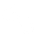 TELL vs SHOW
TELL the audience why they should care about the problem with an emotional story.
SHOW the impact of the problem in lives, dollars, hours etc.
SHOW customer quotes, pictures, infographics and cartoons
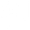 TIPS
Don’t over-explain the problem statement – especially if you are pitching to experts
Demonstrate how well you understand the problem. Show how you are approaching it and your insight into the problem and its impact
INTERESTING HOOK
Emphasise the scale or impact of the problem
4
YOUR SOLUTION EXPLAINED – INCLUDE ADVANTAGES
Explain why your solution is amazing.
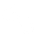 TELL vs SHOW
TELL the audience how the solution works
SHOW that the solution is real with screenshots
SHOW that the solution works with happy consumer feedback and quotes
SHOW the relationship between problem and solution with diagrams or infographics
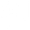 TIPS
Emphasise the value you create 
Focus on why this is an exciting opportunity for the person you are pitching to
Don’t overload the audience with features – pick one or two that set you apart
INTERESTING HOOKS
This is our vision for the world!
This is how we make this world happen!
5
MARKET – INCLUDE TARGET MARKET AND ALTERNATIVES
Show the audience why youare better than the alternatives.
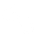 TELL vs SHOW
TELL the audience what your MVP is
SHOW evidence that reiterates the main 1-2 points
Keep this evidence brief
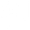 TIPS
Focus on the key factors that influence whether someone chooses you or your competitor – cost, reliability, quality
Use a graph to quickly highlight the gap between you and your competitors
INTERESTING HOOKS
Thing that makes you unique
Evidence others aren’t succeeding
6
TRACTION AND VISION
Tell your audience what have you done, what are you doing now, and what you will do next.
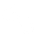 TELL vs SHOW
TELL the audience your story and what will happen next (with their help)
SHOW data/graphs/infographics about current and projected users/impact/revenue
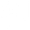 TIPS
- Where have you started with your solution? 
- E.g.: Starting by targeting a particular geographic region, a particular type of user…
- Where are you going next? What’s the big picture idea? 
- E.g.: Developing the next iteration of the product, expanding into new regions, reaching an economy of scale…
INTERESTING HOOKS
Evidence that you are self starters
Evidence that you know what you are doing and are following a logical path
7
CALL TO ACTION – YOUR ASK
Ask your audience for their involvement.
TELL vs SHOW
TELL the audience how their support will make the world a better place
SHOW exactly what you want the audience to do.
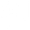 TIPS
Be clear on what tyour ask is – if it is funding, explain what it is for – if it is mentoring or support be clear on what this look like.  
Outline what’s in it for both sides
Be clear on the details – how much, when, terms
Include your contact details
8
TIPS & TRICKS
Use stories
Stories appeal to emotions and concentrate your audience on how your solution removes/relieves pain points 

Use big pictures 
Choose a picture that tells a story and has impact. 
Use data
Infographics and charts can quickly demonstrate that you know the evidence, without having to digress into the details. 

Avoid lots of words
Focus on the key messages. Your audience won’t read long sentences.

Avoid jargon
The pitch is a quick explanation of an idea. Focus on using simple language that makes it easy to understand.

Design your slides for your style
If you are a waffler, use your slides to make your points punchier. If you make punchy points, use your slides to add evidence and richness.
Be clear on your objectives
What do you want your audience to walk away feeling? What actions do you want them to take?

One slide per point
Your slide is either hitting a message home, or providing evidence for your message. 

Limit slides, limit text
Approx. 10 slides, in 30pt font.

Pitch to one person
Write your pitch as if you are trying to persuade one person to take action. 

Tailor to your audience
Identify what matters to your audience prior to your pitch and address their likely concerns head on.

Be memorable
Identify a way to make your pitch memorable and which reflects the bold thinking you have been doing.